Spanish yr7. Work through as many of the activities as you can.
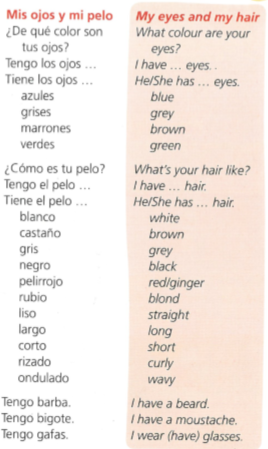 Task 1 –This week the tasks are based on the vocab you have been learning recently. Please read through the vocab on here as revision
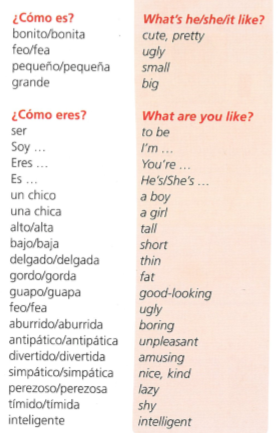 Task 2. Copy the table. Listen to the track and fill in the descriptions of the people – in the 1st column you need to put a description of their appearance ie, height or weight, in the 2nd column you describe their eyes and in the 3rd column you describe their hair.
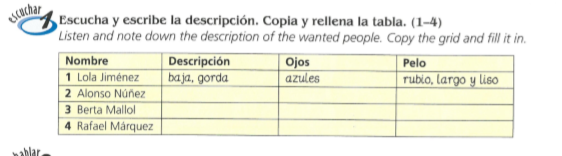 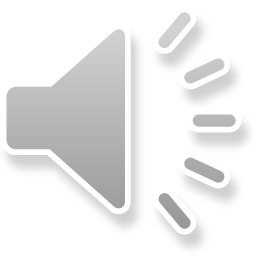 TASK 3 – Read the 4 descriptions and then match them up with the pictures a-d
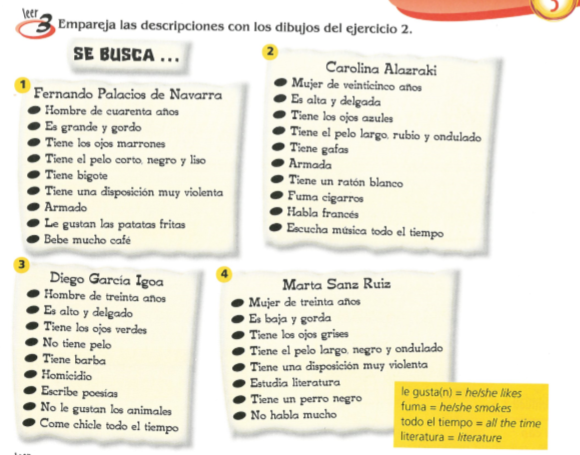 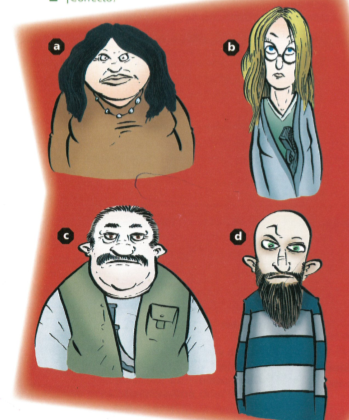 TASK 4. Read the descriptions again and then find the 6 phrases below in Spanish in the texts.
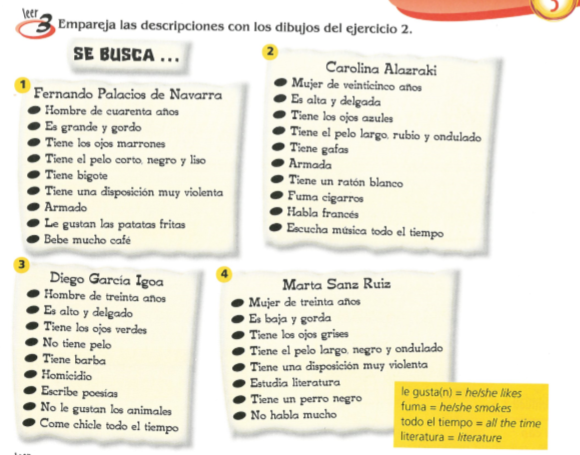 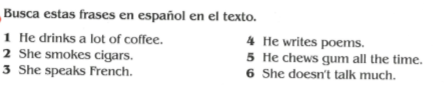 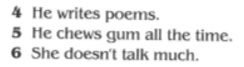 TASK 5 – Using the picture below and the texts on the previous slide for ideas, design a wanted poster. Draw a picture of the wanted person and write a short description.
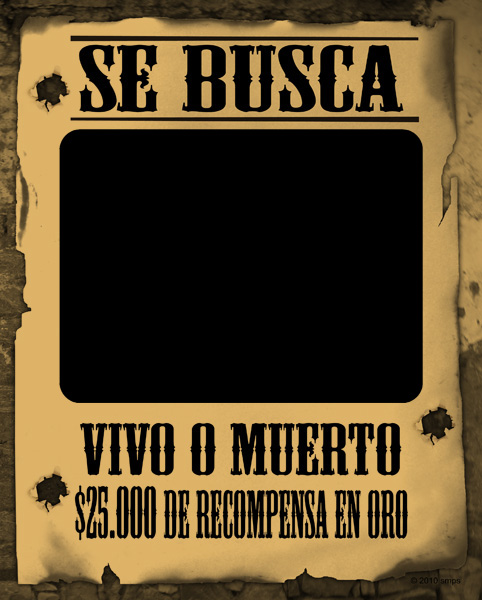 You are going to invent a WANTED poster using descriptions to describe your wanted person…